Муниципальное казенное
дошкольное образовательное учреждение
детский сад комбинированного вида «Алёнка»
Наши верные друзья – полезные привычки
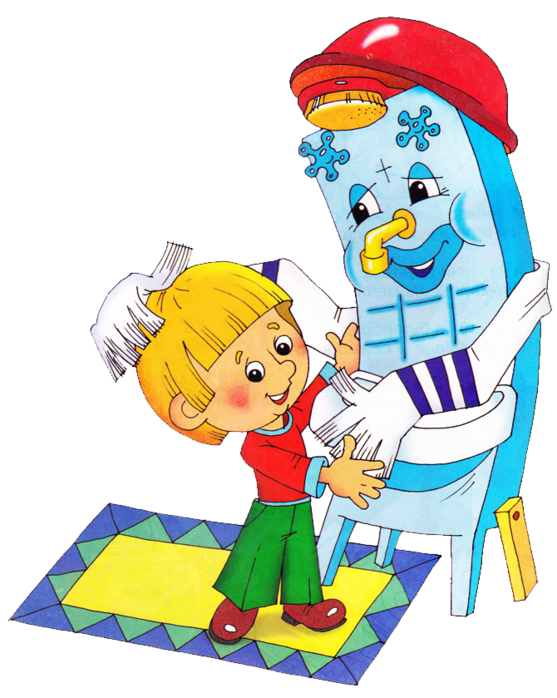 Лобова Ольга Александровна,
инструктор по физической культуре
пгт Кикнур
Март 2012 г.
Полезные Привычки-
твои друзья
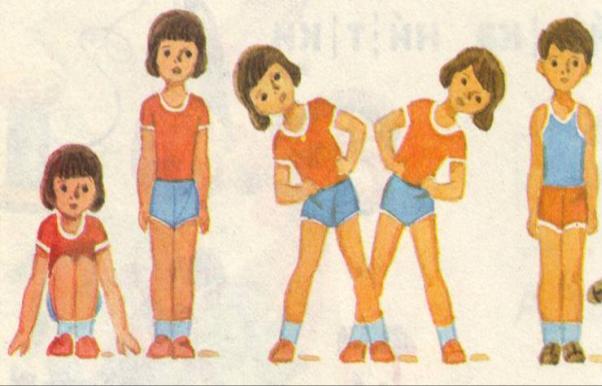 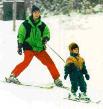 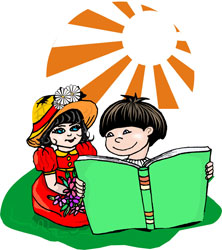 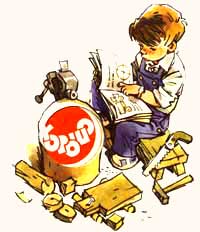 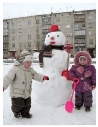 Русская пословица гласит: 

посеешь привычку – 
пожнешь характер.
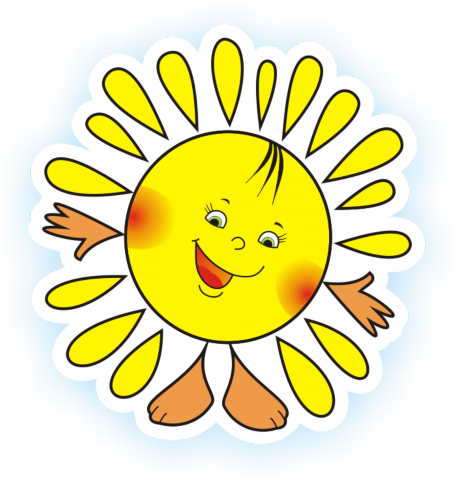 Варианты пословиц:



«Здоровье дороже  в здоровом теле»
«Золота здоровый дух»
«Посеешь привычку – ни за какие деньги не купишь»
«Пожнешь характер – здоровье»
«Рано в кровать, рано вставать – горя и хвори не будете знать!»
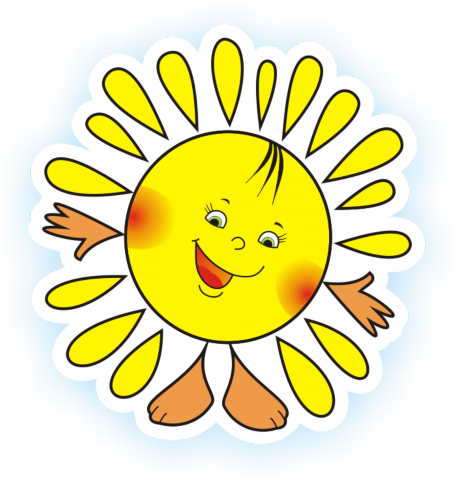 Варианты пословиц:



«Здоровье дороже  золота»
«Здоровье ни за какие деньги не купишь»
«В здоровом теле – здоровый дух»
«Посеешь привычку – пожнешь характер»
«Рано в кровать, рано вставать – горя и хвори не будете знать!»
ПРИВЫЧКА
«ПРИВЫЧКА 
 -это образ, действия, состояние, поведение или склонность, усвоенные кем-нибудь за определенный период жизни, вошедшие в обыкновение, ставшие обычным, постоянным для кого-нибудь» (Д. Ушаков. Толковый словарь).

Привычка – это такое действие, которое человек выполняет как бы автоматически.
Чтобы ребенок был здоровым, нужно:
- заботиться о чистоте его тела, стричь ногти;
- учить его умываться и мыть руки с мылом перед едой, после прогулки, после посещения туалета;
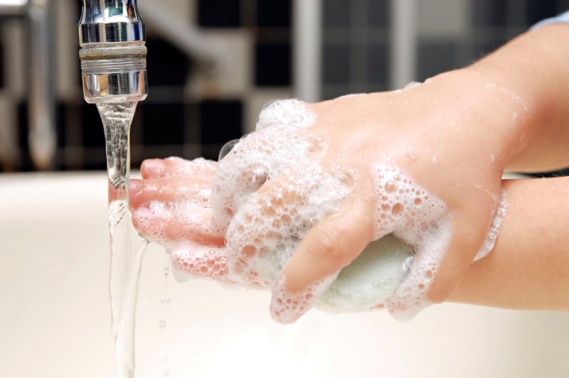 - учить чистить зубы;
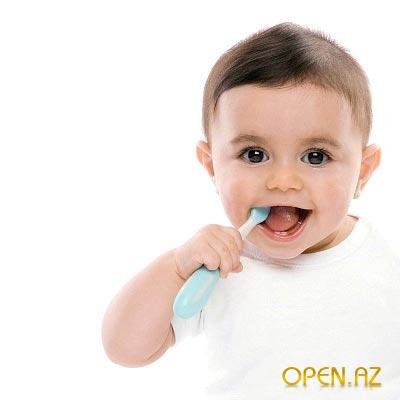 - приучать убирать свою комнату, заправлять кровать и мыть посуду.
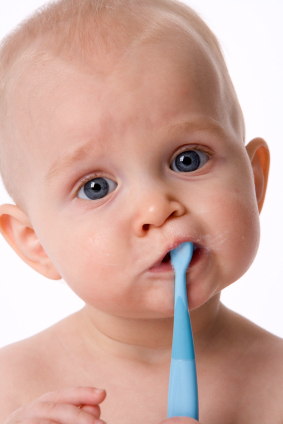 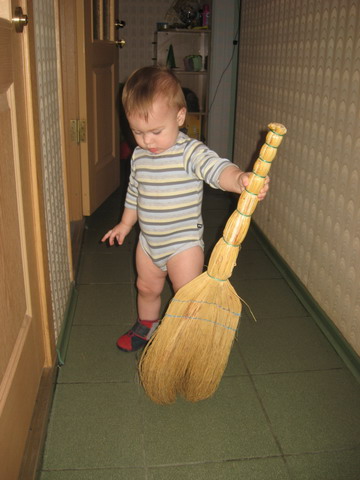 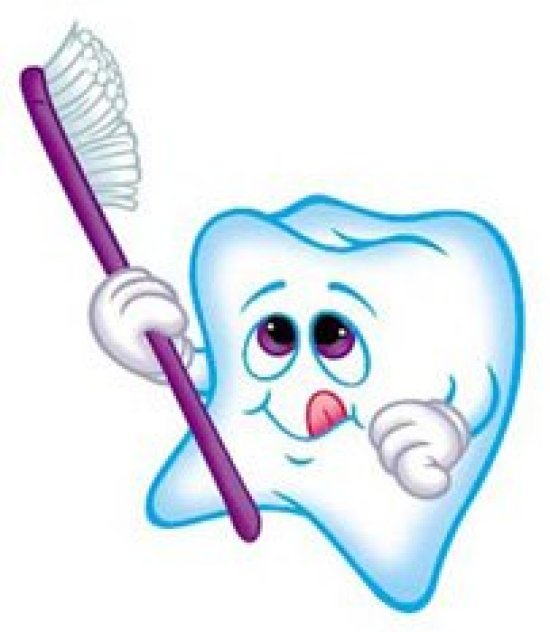 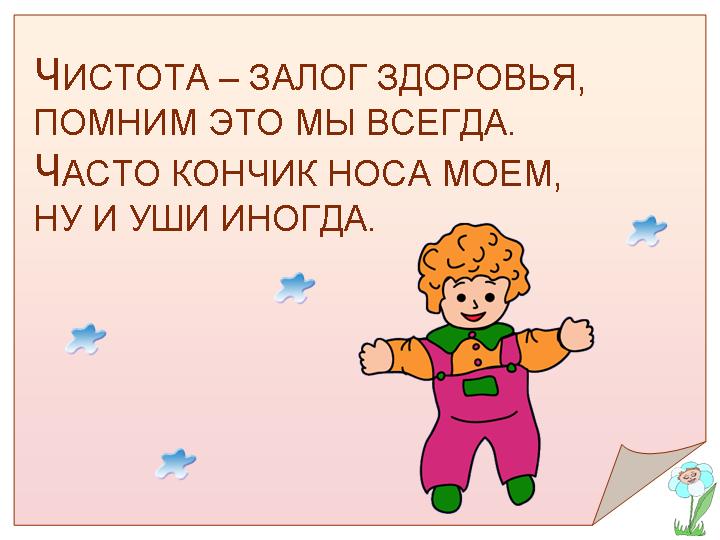 Привычка первая. Соблюдение чистоты личной гигиены.
Советы родителям:

Приучайте ребенка регулярно мыть руки перед едой, после посещения туалета, после прогулки.
2. Показывайте и объясняйте, как мыть руки и лицо, чистить зубы, причесываться.
Привычка вторая. Закаливание.
Виды закаливания:
Соблюдать тепловой и воздушный режим в помещениях.
2. Следить за тем, чтобы ребенок был одет соответственно сезону и температурным показателям в помещении и на улице.
3. Регулярно выполнять гигиенические процедуры.
4. Утреннюю зарядку проводить босиком.
5. Заботиться о том, чтобы ребенок одевал легкую одежду, когда ему приходиться много двигаться.
6. Проводить игры с водой.
7. Приучать ребенка полоскать рот после еды, а перед сном – чистить зубы.
8. Умываться и мыть руки прохладной водой.
Привычка третья. Утренняя зарядка.
Советы родителям:
Настоятельно рекомендуем вместе с малышом выполнять упражнения утренней гимнастики. С трехлетнего возраста она должна стать ежедневной привычной процедурой. Продолжительность – 5-6 минут.
2. Включайте в комплекс упражнений разные виды ходьбы, бега, прыжки на месте и с продвижением, танцевальные движения, упражнения на внимание. Не забывайте про задания на формирование осанки, укрепления свода стопы.
3. Комплекс должен состоять из 5-6 упражнений. Повторять их надо по 5-6 раз.
4. Делайте упражнения вместе с ребенком, показывайте последовательность и способ выполнения движений: как нужно ходить и бегать на носках, на пятках, боком, высоко поднимая колени, вперед спиной и т.д.
Привычка четвертая. Двигательная активность.
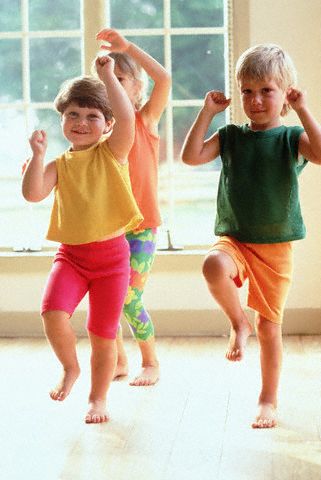 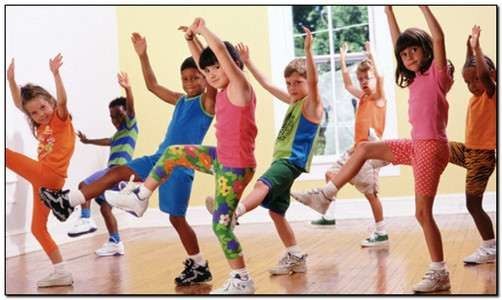 Привычка пятая. Длительная прогулка на свежем воздухе.
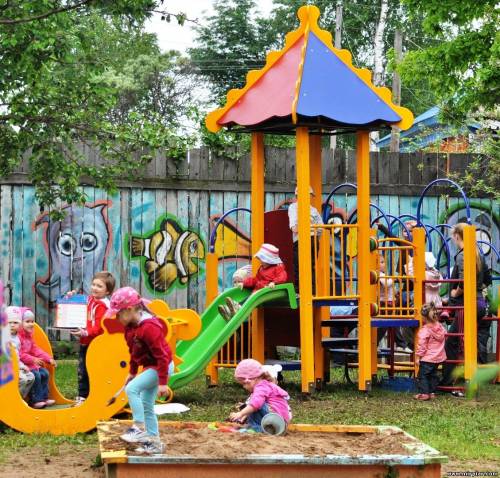 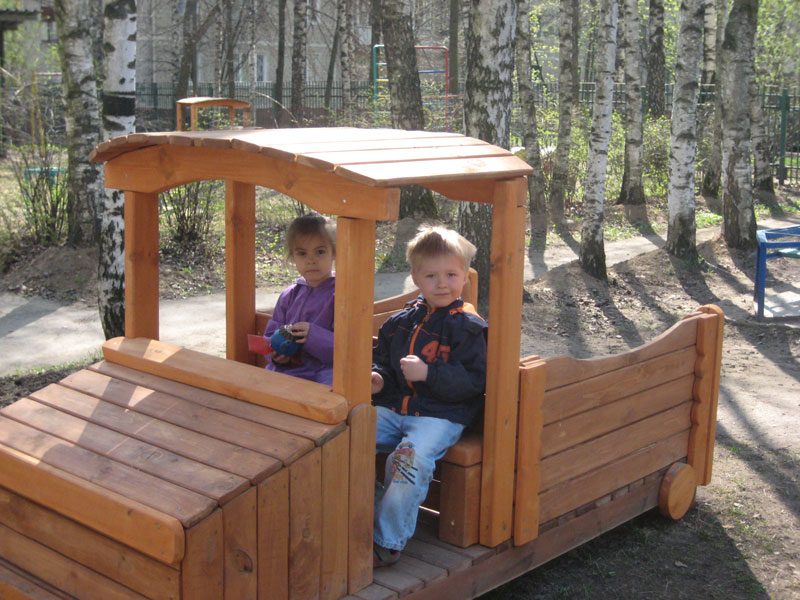 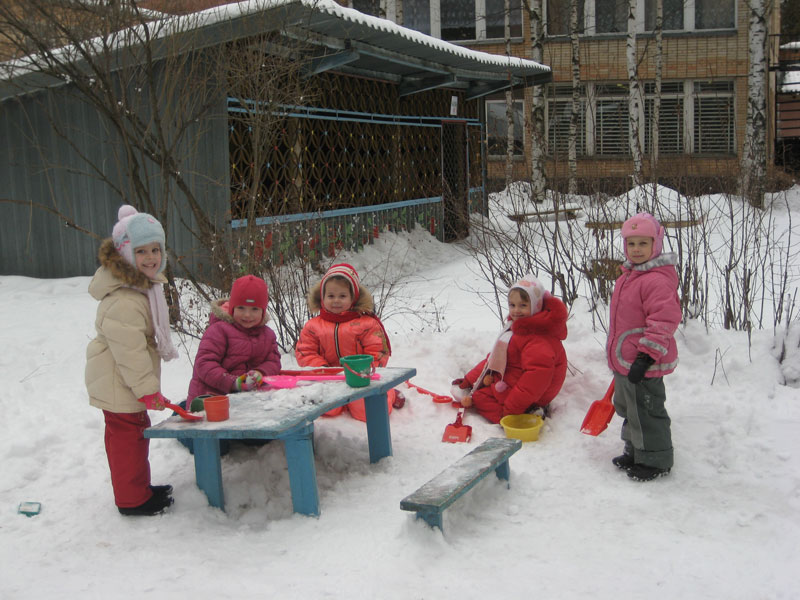 Привычка шестая. Соблюдение режима дня.
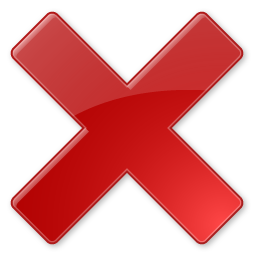 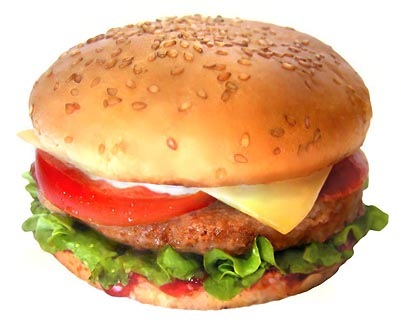 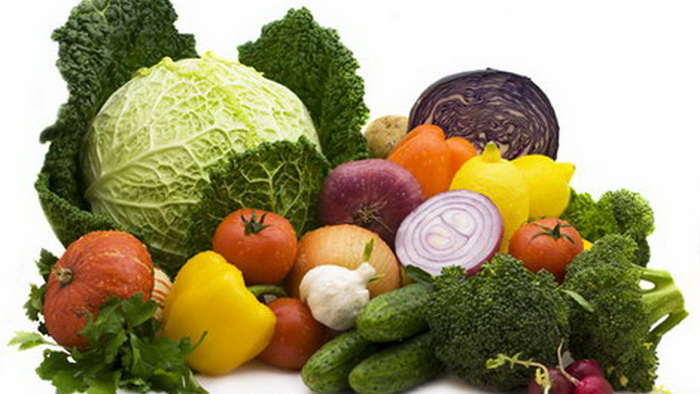 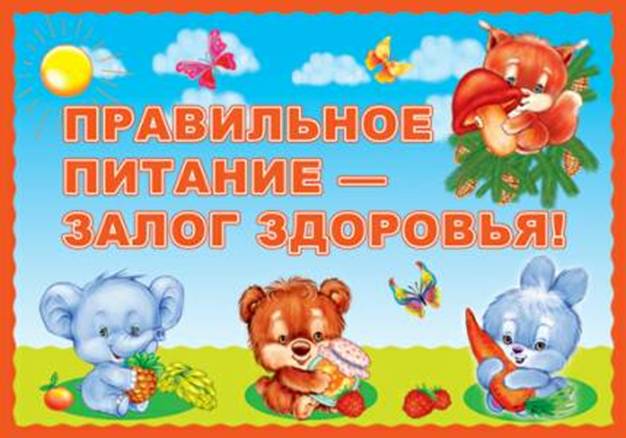 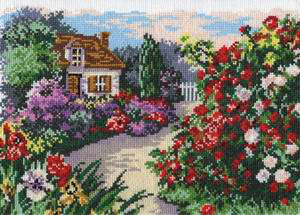 Добрые слова – корни
Добрые мысли – цветы
Добрые дела – плоды
Добрые сердца – сады
Спасибо за внимание!